Il modello di Von Thünen di utilizzo del suolo. I costi di trasporto unitari
ta
Costi di trasporto
tb
tc
td
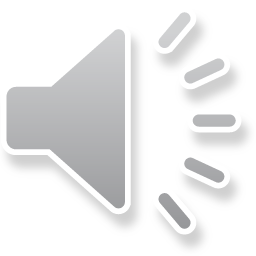 distanza